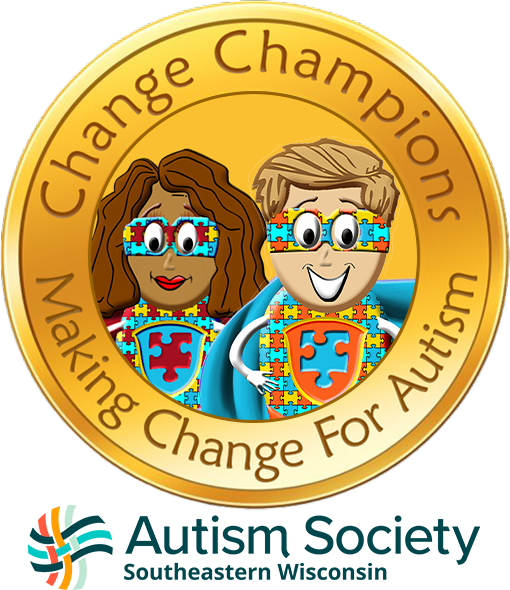 Change Champion Certificate
Use these customizable certificates as a thank you to anyone who donates during the campaign.Have students write their names on the lined space and hang certificates in the hallways & lunchrooms.Download more copies at:https://assew.org/change-champions/